PPCMB External I2S
MPAA
PPCMB (AIP006G)
1
External I2S
External I2S may be provided through connector J4. 
Connect respective ground of each signal to ensure clean clocks and data.
2
Hardware Modification
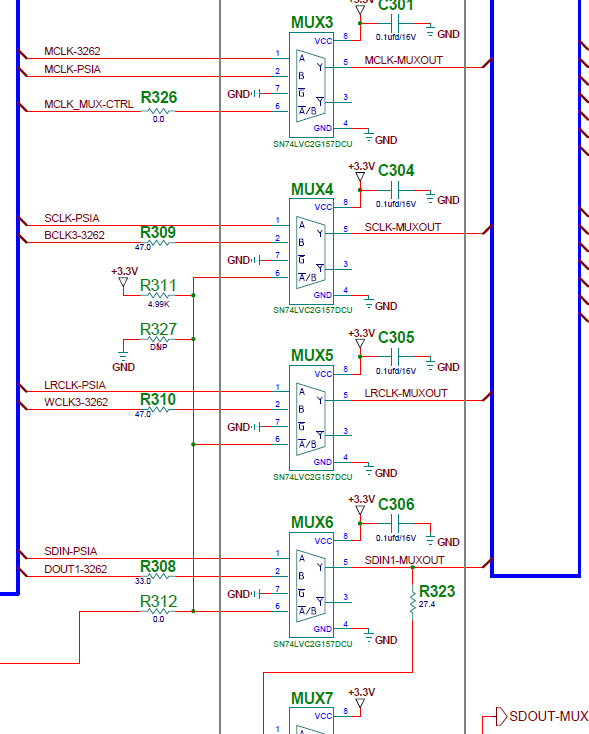 Remove R311 and populate R327 with a 5k resistor. 
This will select external I2S for MUX4/5/6.
3
Software Selection
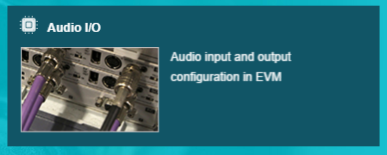 Select “Audio I/O” from PPC3 GUI within TAS5825M Application 
Select “PSIA” for external I2S connection
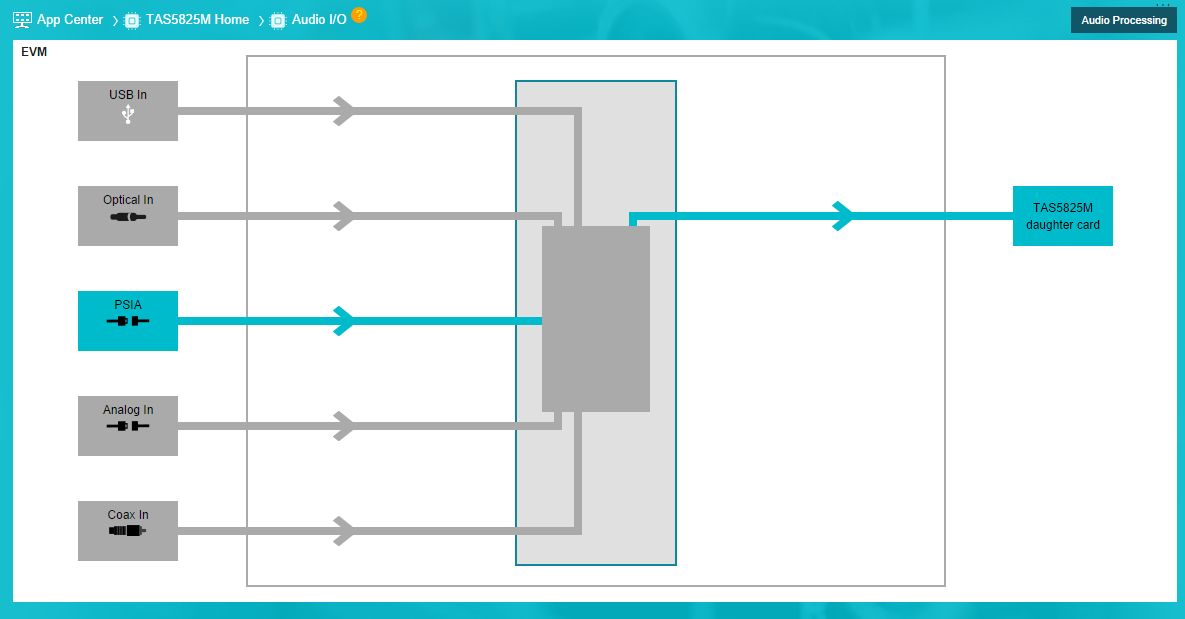 4